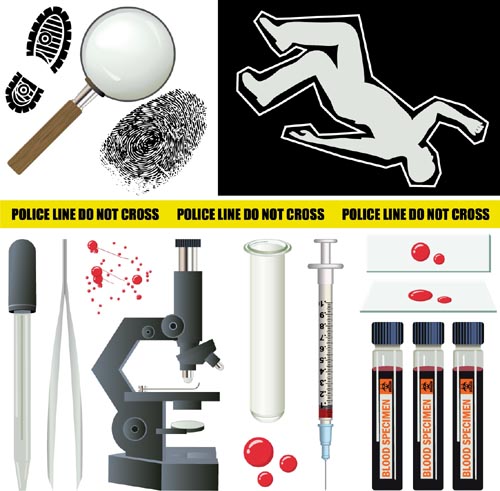 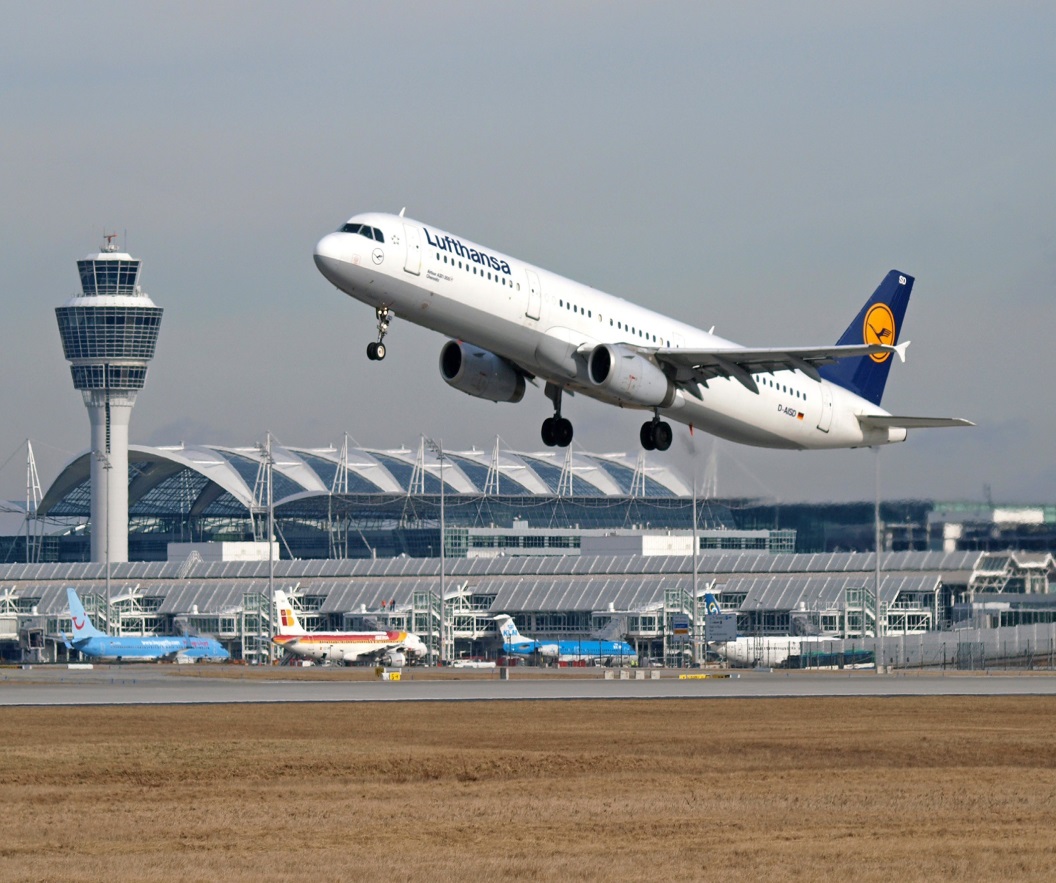 London & South East Regional AAPT Network Lecture Evening @ Histopathology Multi-Disciplinary Meeting Room,
4th Floor Bessemer Wing,
Kings College Hospital,
Denmark Hill
London 
SE5 9RS 
Friday 5th February 2016London & SE Regional Lead: Lakiesha Ward & Co-Opted Trainee APT Jessica Saunders
Registration forms available from www.aaptuk.org
18:00 -18:30	Registration18:30-19:00	Repatriation Funerals 			Without Frontiers19:00-19:15	Break19:15-20:15	Sudden Death 				Investigation & Blood 			Interpretation – Gareth 			Dineen (This will be an 		interactive lecture, so be prepared to 	get out of your seats!!)
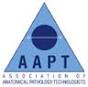